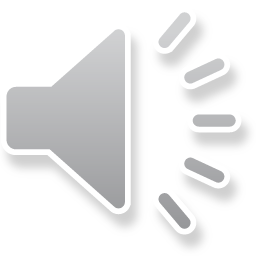 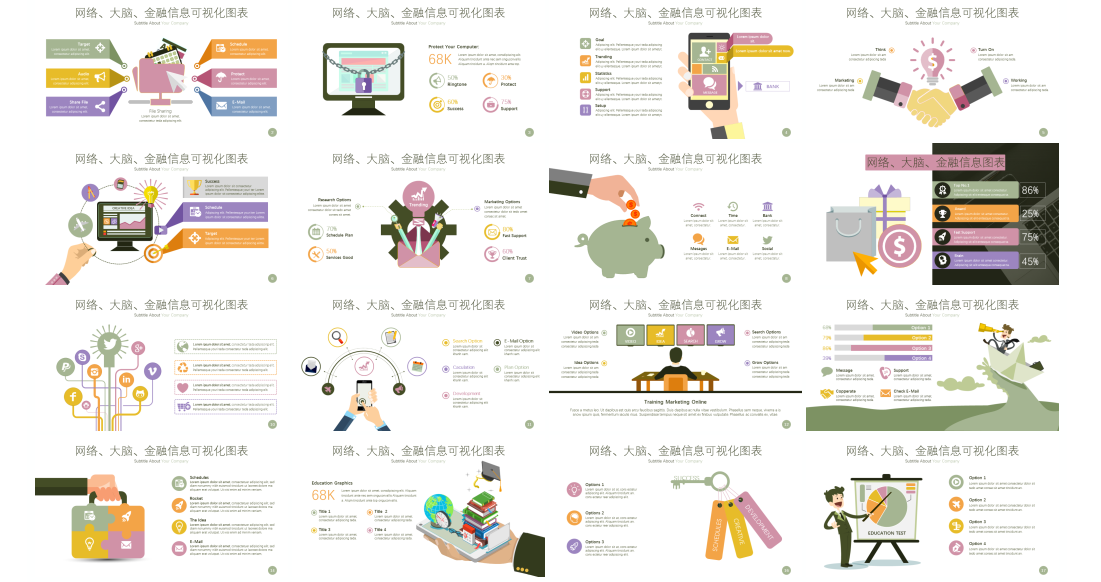 40 set
Network, brain, finance
Network, brain, financial information visualization chart
Target
Schedule
Lorem ipsum dolor sit amet, consectetur adipiscing elit.
Lorem ipsum dolor sit amet, consectetur adipiscing elit.
Audio
Protect
Lorem ipsum dolor sit amet, consectetur adipiscing elit.
Lorem ipsum dolor sit amet, consectetur adipiscing elit.
Share File
E-Mail
Lorem ipsum dolor sit amet, consectetur adipiscing elit.
Lorem ipsum dolor sit amet, consectetur adipiscing elit.
File Sharing
Lorem ipsum dolor sit amet, consectetur teda adipiscing elit.
Network, brain, financial information visualization chart
Protect Your Computer:
50%
Ringtone
30%
Protect
60%
Success
75%
Support
68K
Lorem ipsum dolor sit amet, consdipiscing elit. Aliquam tincidunt ante nec sem onguconvallis Aliquam tincidunt a. Aliqm tincidunt ante top.
Network, brain, financial information visualization chart
Lorem ipsum dolor sit.
Goal
Adipiscing elit. Pellentesque youri teda adipiscing elit uy ellentesque. Lorem ipsum dolor sit ametyt.
Lorem ipsum dolor sit amet now.
Trending
CONTACT
Adipiscing elit. Pellentesque youri teda adipiscing elit uy ellentesque. Lorem ipsum dolor sit ametyt.
Statistics
Adipiscing elit. Pellentesque youri teda adipiscing elit uy ellentesque. Lorem ipsum dolor sit ametyt.
BANK
Support
MESSAGE
Adipiscing elit. Pellentesque youri teda adipiscing elit uy ellentesque. Lorem ipsum dolor sit ametyt.
Setup
Adipiscing elit. Pellentesque youri teda adipiscing elit uy ellentesque. Lorem ipsum dolor sit ametyt.
Network, brain, financial information visualization chart
Think
Turn On
Lorem ipsum dolor sit am consectetur adipiscing teda
Lorem ipsum dolor sit am consectetur adipiscing teda.
Marketing
Working
Lorem ipsum dolor sit am consectetur adipiscing teda
Lorem ipsum dolor sit am consectetur adipiscing teda.
Network, brain, financial information visualization chart
Success
Lorem ipsum dolor sit consectetur adipiscing elit. Pellentesque youri ter Lorem ipsum dolor sit consectetur adipiscing elitte.
Schedule
CREATIVE IDEA
Adipiscing elit. Pellentesque youri ter Lorem ipsum dolor sit consectetur adipiscing elitte.
Target
Adipiscing elit. Pellentesque youri ter Lorem ipsum dolor sit consectetur adipiscing elitte.
Network, brain, financial information visualization chart
Trending
Marketing Options
Lorem ipsum dolor sit amet consectetur dolor sit tedo amet consec sit amet.
Research Options
Lorem ipsum dolor sit amet consectetur dolor sit tedo amet consec sit amet.
70%
Schedule Plan
80%
Fast Support
50%
Services Good
60%
Client Trust
Network, brain, financial information visualization chart
Connect
Time
Bank
Lorem ipsum dolor sit amet, consectetur.
Lorem ipsum dolor sit amet, consectetur.
Lorem ipsum dolor sit amet, consectetur.
Mesages
E-Mail
Social
Lorem ipsum dolor sit amet, consectetur.
Lorem ipsum dolor sit amet, consectetur.
Lorem ipsum dolor sit amet, consectetur.
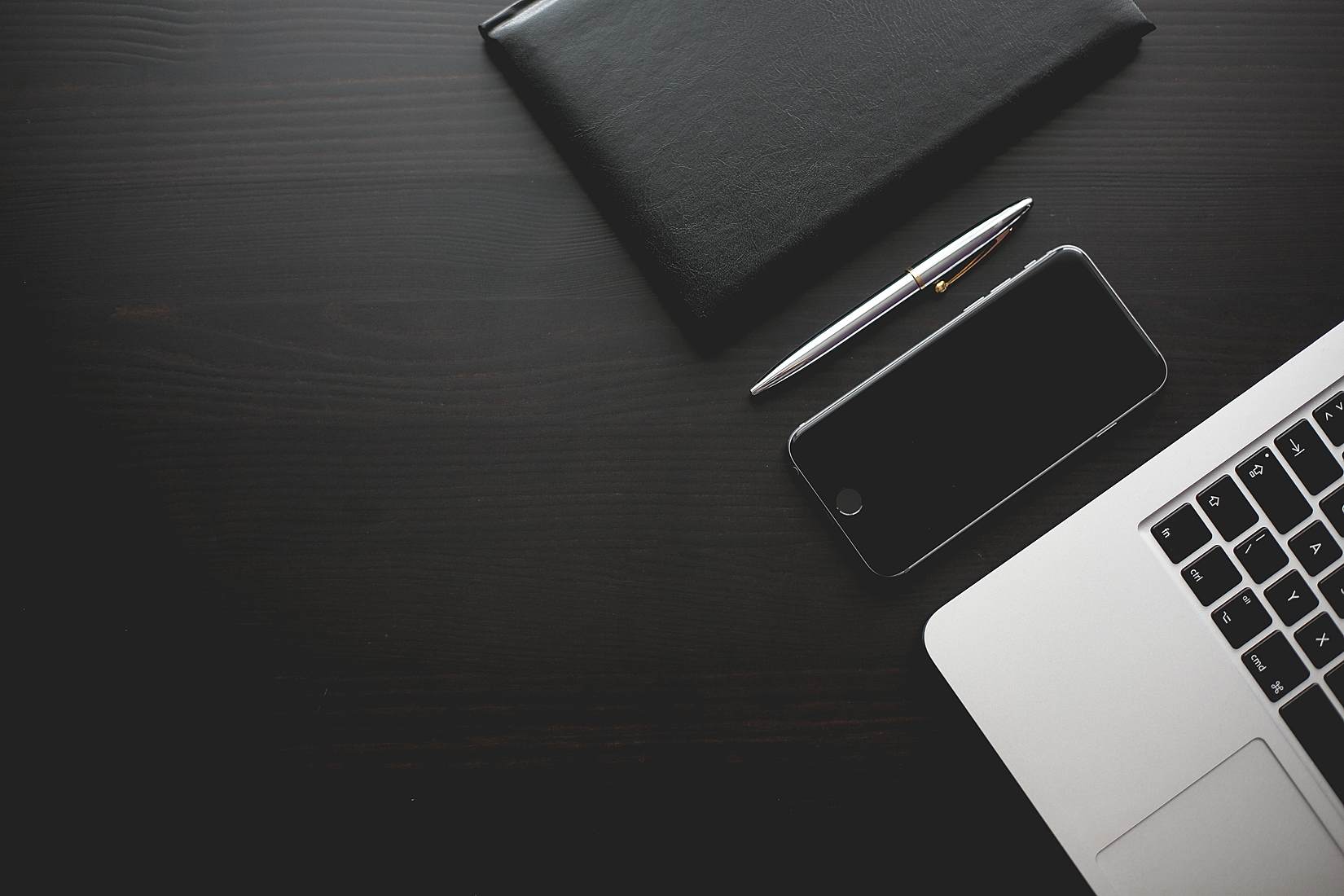 Network, brain, financial 
information visualization chart
Top No.1
86%
Lorem ipsum dolor sit amet conectetur. Adipiscing sit elit entesque consequat ta.
Award
25%
Lorem ipsum dolor sit amet conectetur. Adipiscing sit elit entesque consequat ta.
Fast Support
75%
Lorem ipsum dolor sit amet conectetur. Adipiscing sit elit entesque consequat ta.
Brain
Lorem ipsum dolor sit amet conectetur. Adipiscing sit elit entesque consequat ta.
45%
Network, brain, financial information visualization chart
Lorem ipsum dolor sit amet, consectetur teda adipiscing elit. Pellentesque youri teda consectetur teda adipiscing elit.
Lorem ipsum dolor sit amet, consectetur teda adipiscing elit. Pellentesque youri teda consectetur teda adipiscing elit.
Lorem ipsum dolor sit amet, consectetur teda adipiscing elit. Pellentesque youri teda consectetur teda adipiscing elit.
Lorem ipsum dolor sit amet, consectetur teda adipiscing elit. Pellentesque youri teda consectetur teda adipiscing elit.
Network, brain, financial information visualization chart
Development
Search Option
Plan Option
E-Mail Option
Caculation
Lorem ipsum dolor sit consectetur adipiscing elit khanh xam.
Lorem ipsum dolor sit consectetur adipiscing elit khanh xam.
Lorem ipsum dolor sit consectetur adipiscing elit khanh xam.
Lorem ipsum dolor sit consectetur adipiscing elit khanh xam.
Lorem ipsum dolor sit consectetur adipiscing elit khanh xam.
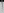 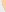 Network, brain, financial information visualization chart
Search Options
Video Options
Lorem ipsum dolor sit am consectetur adipiscing teda
consectetur adipiscing teda
Lorem ipsum dolor sit am consectetur adipiscing teda
consectetur adipiscing teda
SEARCH
IDEA
VIDEO
GROW
Grow Options
Idea Options
Lorem ipsum dolor sit am consectetur adipiscing teda
consectetur adipiscing teda
Lorem ipsum dolor sit am consectetur adipiscing teda
consectetur adipiscing teda
Training Marketing Online
Fusce a metus leo. Ut dapibus est quis arcu faucibus sagittis. Duis dapibus ac nulla vitae vestibulum. Phasellus sem neque, viverra a is snow ipsum quis, fermentum iaculis risus. Suspendisse tempus neque sit amet ex finibus vulputate. Phasellus ac convallis ex, vitae.
Network, brain, financial information visualization chart
68%
Option 1
79%
Option 2
86%
Option 3
39%
Option 4
Message
Support
Lorem ipsum dolor sit amet, consectetur adipiscing teda.
Lorem ipsum dolor sit amet, consectetur adipiscing teda.
Copperate
Check E-Mail
Lorem ipsum dolor sit amet, consectetur adipiscing teda.
Lorem ipsum dolor sit amet, consectetur adipiscing teda.
Network, brain, financial information visualization chart
Schedules
Lorem ipsum dolor sit amet, consectetuer adipiscing elit, sed diam nonummy nibh euismod tincidunt ut laoreet dolore ma aliquam erat volutpat. Ut wisi enim ad minim veniam,
Rocket
Lorem ipsum dolor sit amet, consectetuer adipiscing elit, sed diam nonummy nibh euismod tincidunt ut laoreet dolore ma aliquam erat volutpat. Ut wisi enim ad minim veniam,
The Idea
Lorem ipsum dolor sit amet, consectetuer adipiscing elit, sed diam nonummy nibh euismod tincidunt ut laoreet dolore ma aliquam erat volutpat. Ut wisi enim ad minim veniam,
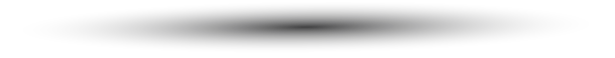 E-Mail
Lorem ipsum dolor sit amet, consectetuer adipiscing elit, sed diam nonummy nibh euismod tincidunt ut laoreet dolore ma aliquam erat volutpat. Ut wisi enim ad minim veniam,
Network, brain, financial information visualization chart
Education Graphics
Title 1
Title  2
Lorem ipsum dolor sit amet, consectetur adipiscing teda.
Lorem ipsum dolor sit amet, consectetur adipiscing teda.
Title 3
Title 4
Lorem ipsum dolor sit amet, consectetur adipiscing teda.
Lorem ipsum dolor sit amet, consectetur adipiscing teda.
68K
Lorem ipsum dolor sit amet, consdipiscing elit. Aliquam tincidunt ante nec sem onguconvallis Aliquam tincidunt a. Aliqm tincidunt ante top onguconvallis.
Network, brain, financial information visualization chart
SUCCESS
Options 1
Lorem ipsum dolor sit at, cons ectetur adipiscing elit. Aliquam tincidunt an. cons ectetur reer adipiscing elit.
Options 2
Lorem ipsum dolor sit at, cons ectetur adipiscing elit. Aliquam tincidunt an. cons ectetur reer adipiscing elit.
DEVELOPMENT
CREATIVE
SCHEDULES
Options 3
Lorem ipsum dolor sit at, cons ectetur adipiscing elit. Aliquam tincidunt an. cons ectetur reer adipiscing elit.
Network, brain, financial information visualization chart
Option 1
Lorem ipsum dolor sit amet consectetur dolor sit tedo amet consec sit amet tincidunt an.
Option 2
Lorem ipsum dolor sit amet consectetur dolor sit tedo amet consec sit amet tincidunt an.
Option 3
Lorem ipsum dolor sit amet consectetur dolor sit tedo amet consec sit amet tincidunt an.
EDUCATION TEST
Option 4
Lorem ipsum dolor sit amet consectetur dolor sit tedo amet consec sit amet tincidunt an.
Network, brain, financial information visualization chart
Lorem ipsum dolor sit amet, consdipiscing elit. Aliquam tincidunt ante nec sem onguconvallis Aliquam tincidunt a. Aliqm tincidunt is.
68K
Lorem ipsum dolor sit amet, consdipiscing elit. Aliquam tincidunt ante nec sem onguconvallis Aliquam tincidunt a. Aliqm tincidunt ante top.
Network, brain, financial information visualization chart
Education Graphics
Statistics
Lorem ipsum dolor sit amet, consectetur adipiscing elit.
Lorem ipsum dolor sit amet, consectetur adipiscing elit.
40%
60%
Development
Female Learning
Lorem ipsum dolor sit amet, consectetur adipiscing elit.
Lorem ipsum dolor sit amet, consectetur adipiscing elit.
68K
Age Difference
Lorem ipsum dolor sit amet, consdipiscing elit. Aliquam tincidunt ante nec sem onguconvallis Aliquam tincidunt a. Aliqm tincidunt ante top onguconvallis.
Male Learning
Network, brain, financial information visualization chart
Options 1
Lorem ipsum dolor sit amet, consectetur adipiscing elit. Aliquam tin nec .
Title 1
Lorem ipsum dolor sit amet, consectetur
Options 2
Lorem ipsum dolor sit amet, consectetur adipiscing elit. Aliquam tin nec .
Title 2
Lorem ipsum dolor sit amet, consectetur
Options 3
Lorem ipsum dolor sit amet, consectetur adipiscing elit. Aliquam tin nec .
Title 3
Lorem ipsum dolor sit amet, consectetur
Options 4
Lorem ipsum dolor sit amet, consectetur adipiscing elit. Aliquam tin nec .
Network, brain, financial information visualization chart
Lorem ipsum dolor sit amet, consectetur teda adipiscing elit. Pellentesque youri teda.
Lorem ipsum dolor sit amet, consectetur teda adipiscing elit. Pellentesque youri teda.
Lorem ipsum dolor sit amet, consectetur teda adipiscing elit. Pellentesque youri teda.
Lorem ipsum dolor sit amet, consectetur teda adipiscing elit. Pellentesque youri teda.
DANGEROUS
Network, brain, financial information visualization chart
GOAL
Lorem ipsum dolor sit at, cons ectetur adipiscing elit. Aliquam tincidunt an. cons ectetur reer adipiscing elit cons ectetur rer.
GOAL
Option 1
Lorem ipsum dolor sit amet, consectetuer adipiscing elit, sed diam nonummy nibh euismod tincidunt utt laoreet dolore.
Option 2
Lorem ipsum dolor sit amet, consectetuer adipiscing elit, sed diam nonummy nibh euismod tincidunt utt laoreet dolore.
Option 3
Goal
Lorem ipsum dolor sit amet, consectetuer adipiscing elit, sed diam nonummy nibh euismod tincidunt utt laoreet dolore.
Lorem ipsum dolor sit amet, consectetur adipiscing teda.
Network, brain, financial information visualization chart
Head
Lorem ipsum dolor sit amet, consectetur adipiscing dolor sit elit ipsum dolor sit amet. Adipiscing dolor sit khanhxamf.
Hand
Lorem ipsum dolor sit amet, consectetur adipiscing dolor sit elit ipsum dolor sit amet. Adipiscing dolor sit khanhxamf.
Knee
Lorem ipsum dolor sit amet, consectetur adipiscing dolor sit elit ipsum dolor sit amet. Adipiscing dolor sit khanhxamf.
Feet
Lorem ipsum dolor sit amet, consectetur adipiscing dolor sit elit ipsum dolor sit amet. Adipiscing dolor sit khanhxamf.
Network, brain, financial information visualization chart
86%
86%
86%
86%
86%
2017
2012
2013
2015
2016
Option 1
Option 2
Option 3
Option 4
Option 5
Lorem ipsum dolor sit amet, consectetuer 
adipiscing elit, sed
Lorem ipsum dolor sit amet, consectetuer 
adipiscing elit, sed
Lorem ipsum dolor sit amet, consectetuer 
adipiscing elit, sed
Lorem ipsum dolor sit amet, consectetuer 
adipiscing elit, sed
Lorem ipsum dolor sit amet, consectetuer 
adipiscing elit, sed
Network, brain, financial information visualization chart
Option 1
Option 3
Option 5
Lorem ipsum dolor sit amet, consectetur adipiscing teda ipsum dolor sit ametnsectetu.
Lorem ipsum dolor sit amet, consectetur adipiscing teda ipsum dolor sit ametnsectetu.
Lorem ipsum dolor sit amet, consectetur adipiscing teda ipsum dolor sit ametnsectetu.
2015
2016
2014
2012
2013
Option 2
Option 4
Lorem ipsum dolor sit amet, consectetur adipiscing teda ipsum dolor sit ametnsectetu.
Lorem ipsum dolor sit amet, consectetur adipiscing teda ipsum dolor sit ametnsectetu.
Network, brain, financial information visualization chart
Message Support
Lorem ipsum dolor sit amet, consectetur adipiscing elit. Pellentesque consequat libero tempus feli dolor sit amet.
Service Good
Lorem ipsum dolor sit amet, consectetur adipiscing elit. Pellentesque consequat libero tempus feli dolor sit amet.
E-Mail Support
Lorem ipsum dolor sit amet, consectetur adipiscing elit. Pellentesque consequat libero tempus feli dolor sit amet.
Network, brain, financial information visualization chart
Goal
Lorem ipsum dolor sit amet, consectetur teda adipiscing elit. Cras et urna urna. Suspendisse quis aliquet tellus.
Pen
Lorem ipsum dolor sit amet, consectetur teda adipiscing elit. Cras et urna urna. Suspendisse quis aliquet tellus.
Cup
Lorem ipsum dolor sit amet, consectetur teda adipiscing elit. Cras et urna urna. Suspendisse quis aliquet tellus.
Successful
Lorem ipsum dolor sit amet, consectetur teda adipiscing elit. Cras et urna urna. Suspendisse quis aliquet tellus.
Network, brain, financial information visualization chart
Option 2
Option 4
Lorem ipsum dolor sit, consectetur tua adipiscing. Lorem ipsum dolorr.
Lorem ipsum dolor sit, consectetur tua adipiscing. Lorem ipsum dolorr.
86%
86%
86%
86%
86%
Step 2
Step 4
Step 1
Step 3
Step 5
Option 1
Option 3
Option 5
Lorem ipsum dolor sit, consectetur tua adipiscing. Lorem ipsum dolorr.
Lorem ipsum dolor sit, consectetur tua adipiscing. Lorem ipsum dolorr.
Lorem ipsum dolor sit, consectetur tua adipiscing. Lorem ipsum dolorr.
Network, brain, financial information visualization chart
Great Think
Lorem ipsum dmetonsectetur
Fast Think
Lorem ipsum dolor sit amet, consectetur adipiscing elit. Aliquam lobortis id leo a euismod dolor sit amet.
Think Idea
Lorem ipsum dolor sit amet, consectetur adipiscing elit. Aliquam lobortis id leo a euismod dolor sit amet.
Network, brain, financial information visualization chart
Option 1
Option 2
Lorem ipsum dolor sit at, consectetur adipiscing elit.
Lorem ipsum dolor sit at, consectetur adipiscing elit.
01
02
Option 4
Option 3
Lorem ipsum dolor sit at, consectetur adipiscing elit.
Lorem ipsum dolor sit at, consectetur adipiscing elit.
03
04
Option 5
Option 6
Lorem ipsum dolor sit at, consectetur adipiscing elit.
Lorem ipsum dolor sit at, consectetur adipiscing elit.
05
Network, brain, financial information visualization chart
Rocket - Option
Research - Option
01
02
Startup - Option
Startup
Rocket
03
Lorem ipsum dolor sit amet, consetur adipiscing elit.
Lorem ipsum dolor sit amet, consetur adipiscing elit.
Cooperate - Option
Cooperate
Research
04
Lorem ipsum dolor sit amet, consetur adipiscing elit.
Lorem ipsum dolor sit amet, consetur adipiscing elit.
GEAR LAYOUT
Title 1
Lorem ipsum dolor sit ansdipiscing elit. Aliquam tincidunt ante nec sem onguconvallis.
Title 2
Lorem ipsum dolor sit ansdipiscing elit. Aliquam tincidunt ante nec sem onguconvallis.
Title  3
Lorem ipsum dolor sit ansdipiscing elit. Aliquam tincidunt ante nec sem onguconvallis.
Title 4
Lorem ipsum dolor sit ansdipiscing elit. Aliquam tincidunt ante nec sem onguconvallis.
PUZZLE LAYOUT
Puzzle Diagrams
01
02
Lorem ipsum dolor sit amet, consectetur adipiscing elit. Pellentesque consedr
quat libero tempus felis ornare maximus. Lorem ipsum dolor sit amet consrer, consectetur adipiscing elit. Cras et urna urna. Suspendisse quis aliquet.
04
E-Mail
03
Truck
Lorem ipsum dolor sit amet, consetur adipiscing elit.
Lorem ipsum dolor sit amet, consetur adipiscing elit.
Plane
Rocket
Lorem ipsum dolor sit amet, consetur adipiscing elit.
Lorem ipsum dolor sit amet, consetur adipiscing elit.
PUZZLE LAYOUT
Business Graphics Layout
Research
Statistics
Lorem ipsum dolor sit amet, consectetur adipiscing elit.
Lorem ipsum dolor sit amet, consectetur adipiscing elit.
Development
Rocket
68K
Lorem ipsum dolor sit amet, consectetur adipiscing elit.
Lorem ipsum dolor sit amet, consectetur adipiscing elit.
Lorem ipsum dolor sit amet, consdipiscing elit. Aliquam tincidunt ante nec sem onguconvallis Aliquam help yo tincidunt a. Aliqm tincidunt ante top onguconvallis.
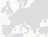 CHART LAYOUT
65%
50%
75%
86%
Check Plan
The Ideas
Brain
Schedules
Lorem ipsum dolor sit amet, consectetur rata adipiscing elit consectetur rataay consectetur rarty.
Lorem ipsum dolor sit amet, consectetur rata adipiscing elit consectetur rataay consectetur rarty.
Lorem ipsum dolor sit amet, consectetur rata adipiscing elit consectetur rataay consectetur rarty.
Lorem ipsum dolor sit amet, consectetur rata adipiscing elit consectetur rataay consectetur rarty.
CHART LAYOUT
THIRD
FIRST
SECOND
FOUR
step
step
step
step
Lorem ipsum dolor sit adipiscing elit.
01
20.5 K
18.5 K
10.8 K
6.6 K
Lorem ipsum dolor sit adipiscing elit.
Lorem ipsum dolor sit adipiscing elit.
Lorem ipsum dolor sit adipiscing elit.
03
02
04
CHART LAYOUT
CHART LAYOUT
Descriptions
Lorem ipsum dolor sit amet consectetur sagitis purus dolor sit amet consectetur sagitis.
Descriptions
Lorem ipsum dolor sit amet consectetur sagitis purus dolor sit amet consectetur sagitis.
Descriptions
Lorem ipsum dolor sit amet consectetur sagitis purus dolor sit amet consectetur sagitis.
Descriptions
Lorem ipsum dolor sit amet consectetur sagitis purus dolor sit amet consectetur sagitis.
Descriptions
Lorem ipsum dolor sit amet consectetur sagitis purus dolor sit amet consectetur sagitis.
CHART LAYOUT
90%
70%
63%
60%
55%
55%
50%
40%
40%
40%
Content 1
Content 2
Content 3
Content 4
Content 5
Content 6
Content 7
Content 8
Content 9
Content 10
CHART LAYOUT
90%
90%
75%
75%
70%
50%
50%
35%
35%
20%
Content 1
Content 2
Content 3
Content 4
Content 5
Content 6
Content 7
Content 8
Content 9
Content 10
MAP LAYOUT
North America
Africa
Lorem ipsum dolor sit amet, consectetur adipiscing elit.
Lorem ipsum dolor sit amet, consectetur adipiscing elit.
South America
Asia
Lorem ipsum dolor sit amet, consectetur adipiscing elit.
Lorem ipsum dolor sit amet, consectetur adipiscing elit.
Europe
Australia
Lorem ipsum dolor sit amet, consectetur adipiscing elit.
Lorem ipsum dolor sit amet, consectetur adipiscing elit.